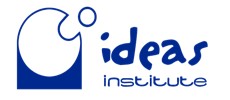 DIRECT IIApril 27th 2021
Brian McGann Director of IDEAS
Tony Murphy 
IDEAS Workplace Innovation Engineer
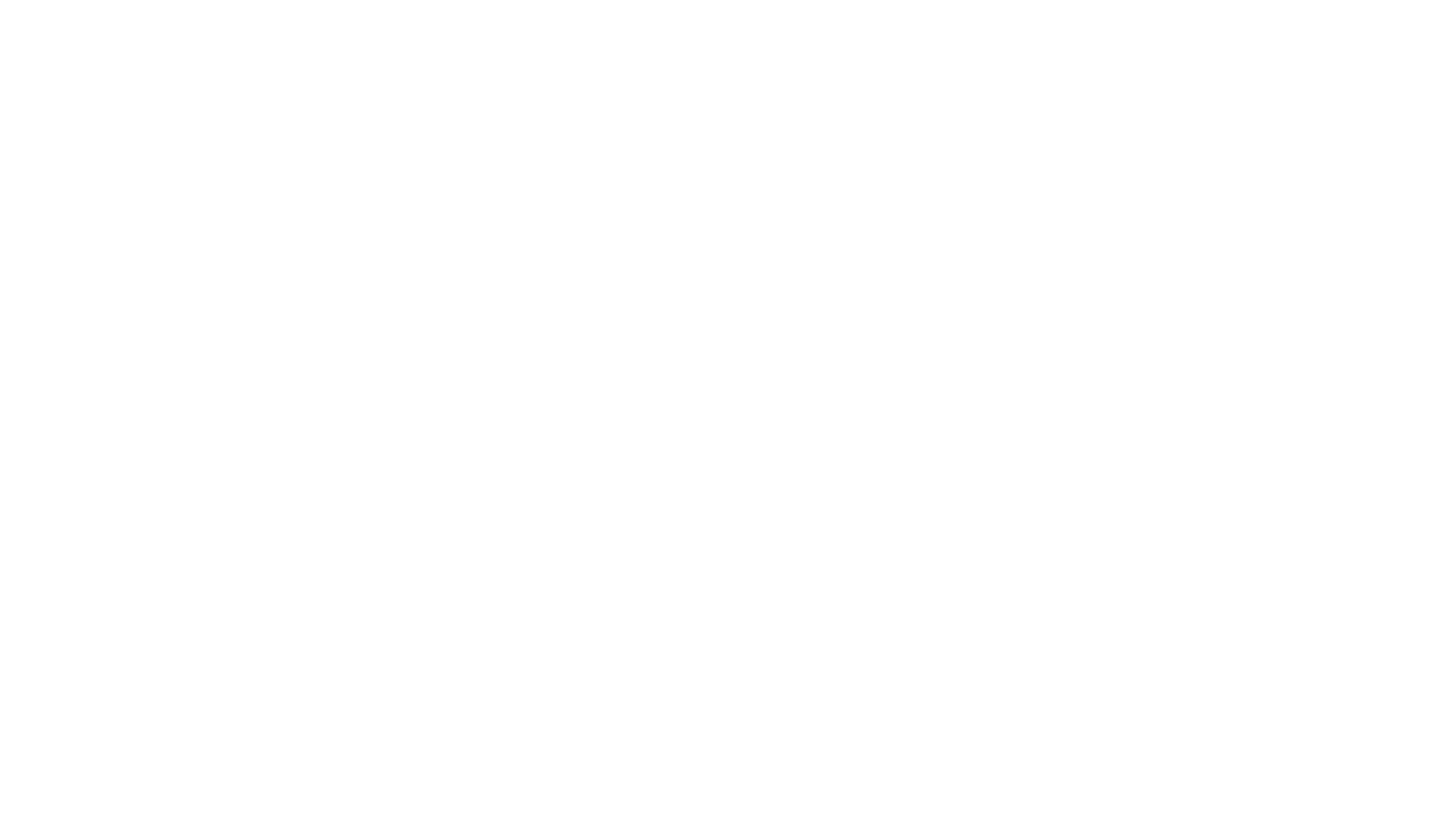 Federations structure doesn’t apply in Ireland
Little or no federal business organisations
For that reason we looked at SIPTU which operates in a number of sectors
Manufacturing (e.g. agri-foods, pharmaceuticals, electronic devices)
Health
Public Administration & Community (e.g. Municipal, home help, childcare)
Services (e.g. retail, contract catering, security)
Transport, Energy, Aviation & Communication
)
Research Overview
Policy on Direct Participation
25% reported that they did have a policy
25% reported that they did not have a policy
50% did not answer either way
Have DP Arrangements been Introduced
75% of respondents stated that DP arrangements had been introduced in sectors that they represented
25% of respondents stated that DP arrangements had not been introduced
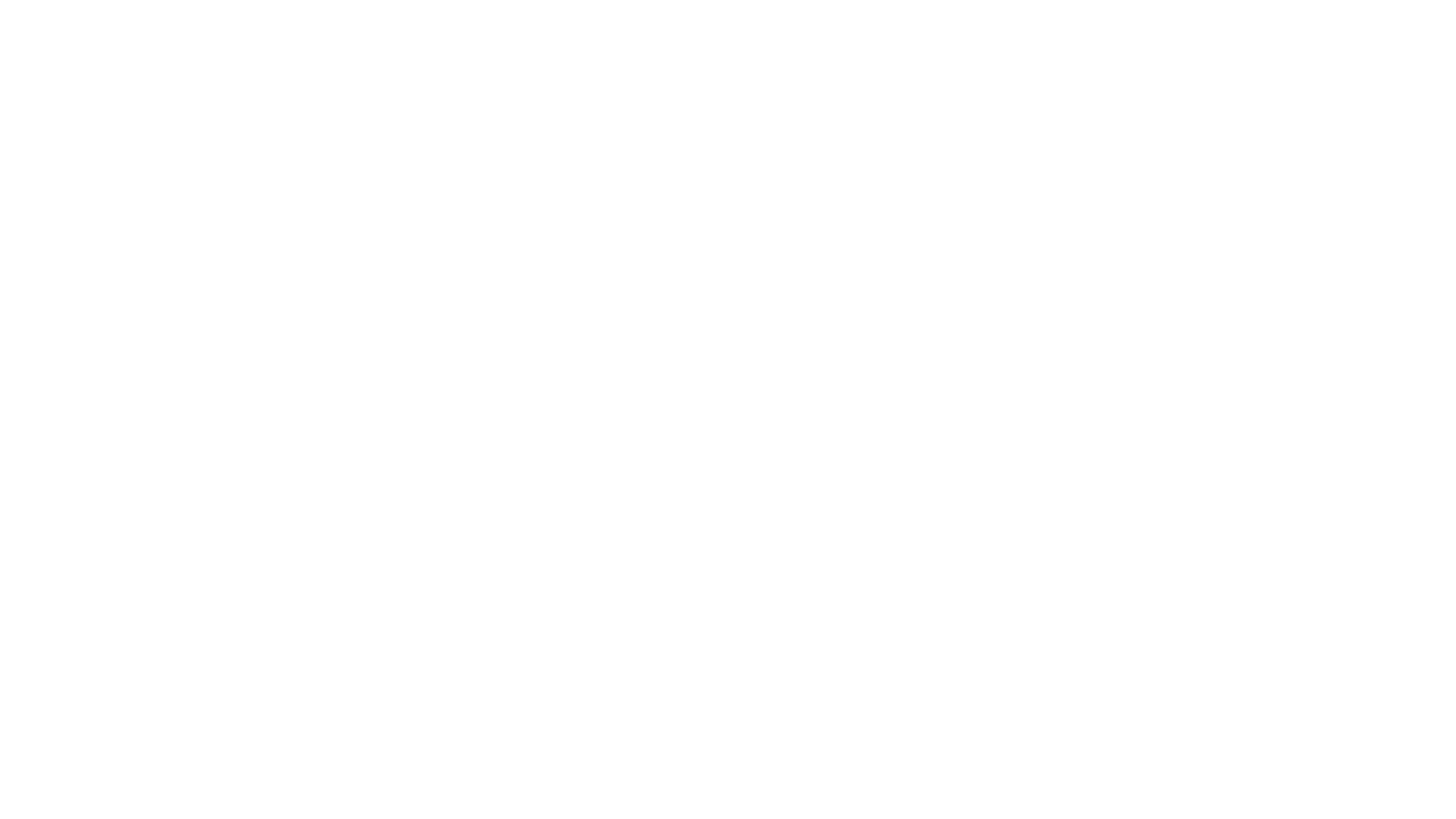 Are Direct Participation Arrangements as a Result of
A Decision of Management
As a Result of Trade Union Initiative
A Request from the Workforce
Other
Part of a collective agreement
Not applicable
Main Forms of Direct Participation
Individual Consultations
Individual Delegation
Consultation of Work Groups
Delegation to Work Groups
Main trends/forms, if any, of the communications between the trade unions and management concerning the forms of Direct Participation



(Other – please specify) - 25% stated that it was not applicable
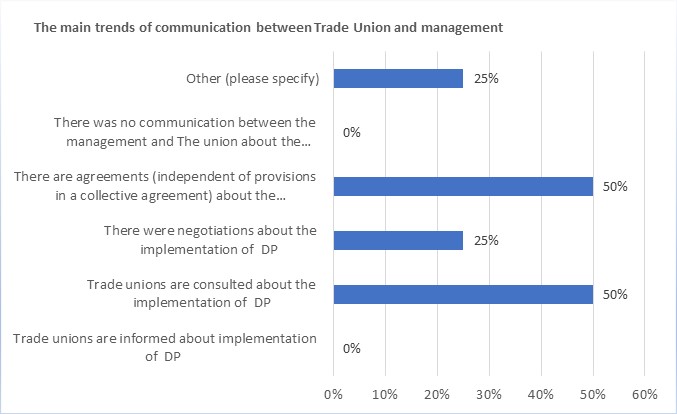 Main trends/forms of communications between other workers representatives’ arrangements (e.g., works councils, health and safety committees, etc.) with management concerning the forms of Direct Participation
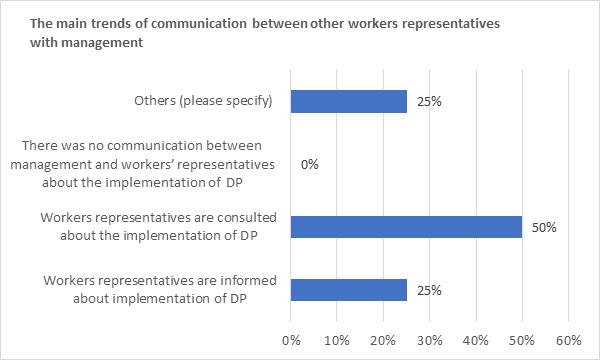 (Other – please specify) - 25% stated that it was not applicable
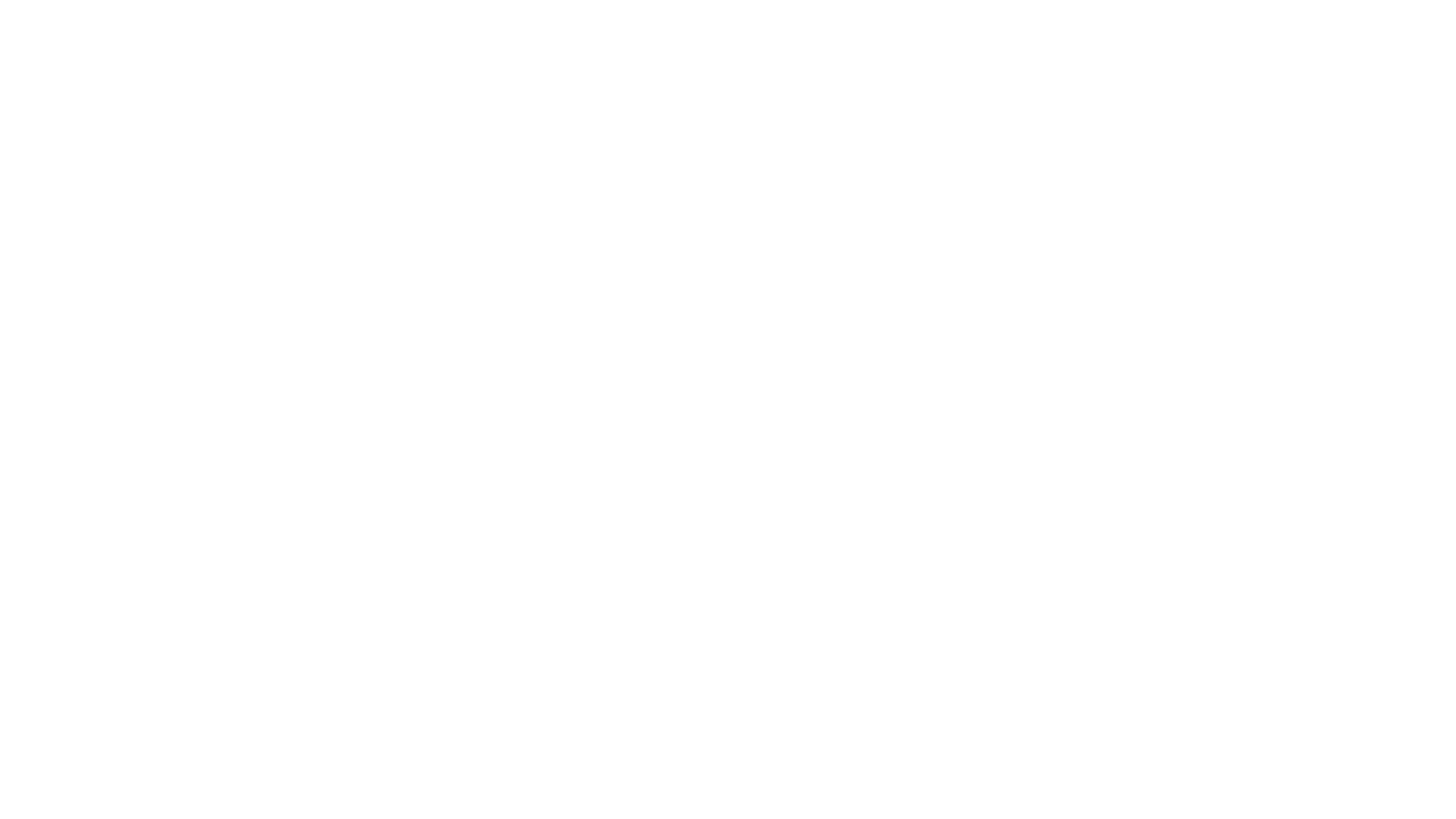 Participation in National-Level Social Dialogue
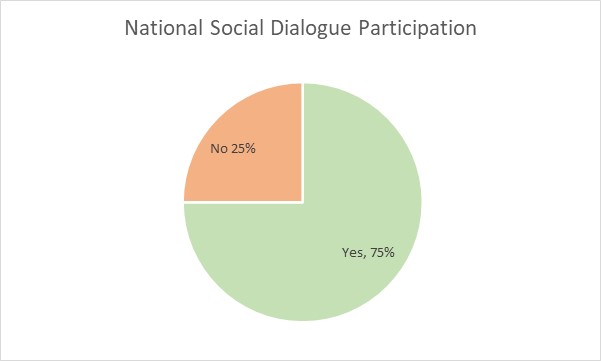 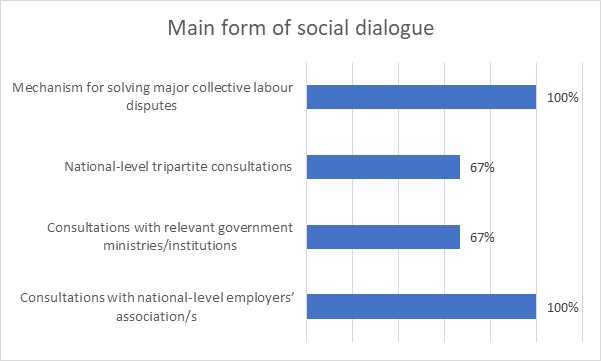 National-level / Sectoral-level Agreements?
Where DP Introduced – Changes to Organisation of Work?
50% of the category “Other – please specify stated that ‘all of the above’ applied while the other 50% stated ‘not applicable’
Adverse Impacts from Introduction of DP?
50% of the category “Other – please specify stated that ‘all of the above’ applied while the other 50% stated ‘not applicable’
New Technology
Where there is a policy in place, the approach is that the introduction of new technology is by agreement and without any diminution of pay, terms or conditions.
COVID-19 Use of Information Communications Technology
All respondents agreed that there was an increase in the use of ICT
While the types of ICT varied, all respondents reported using video-conferencing
Under the heading ‘Other – please specify’ the respondents stated that all of the above were being used
Has COVID-19 impacted on how you communicate with members, employers & managements?
In summary, 75% of the respondents specified that:
95% of their communications is done virtually.
The lack of face-to-face meetings has caused difficulties in communication with members and negotiation meetings are proving more difficult using video conferencing.  Members are not fully satisfied with non-physical meetings.
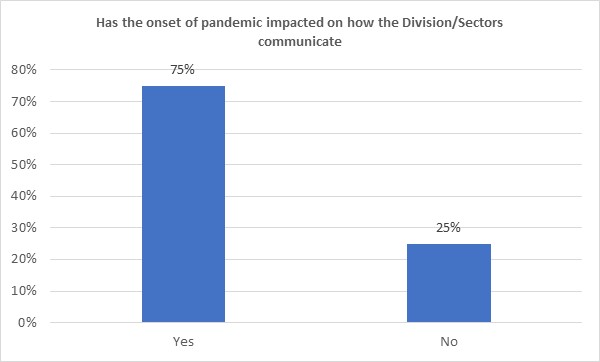 Is there a role for H&S Committees in implementation of COVID-19 regulations
In summary, 75% of the respondents stated that:
Health and safety committees are central in the industry they represent.
Agreements are reached on this in the meat industry.
It is important that H&S monitor adherence to Covid-19 regulations in the workplace.
Respondents stated that Direct Participation has never been more important since to onset of the pandemic
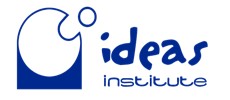 Thank you